Q4 TOTAL HEALTH HIGHLIGHT


Taking Time for You

Work/Life Balance| Self-Care
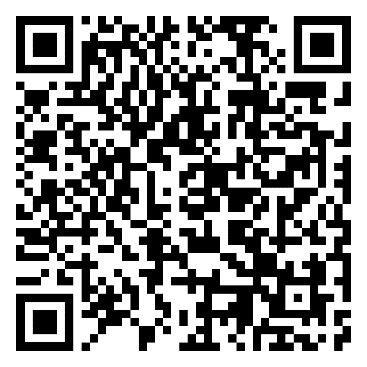 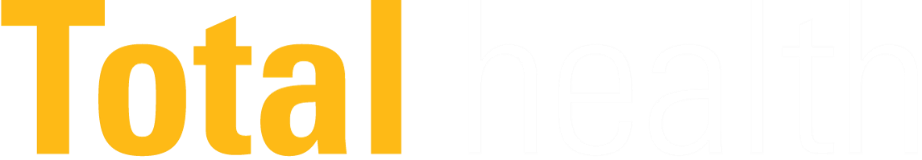 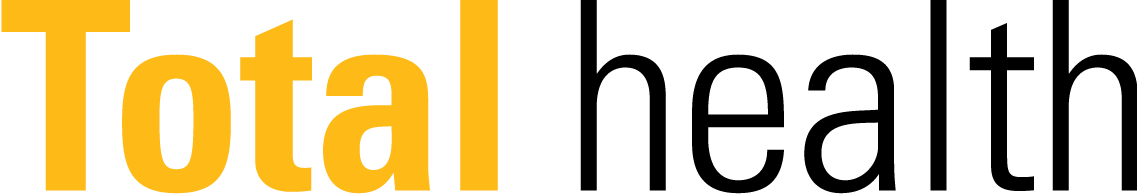 Q4 TOTAL HEALTH HIGHLIGHT


Taking Time for You

Work/Life Balance| Self-Care
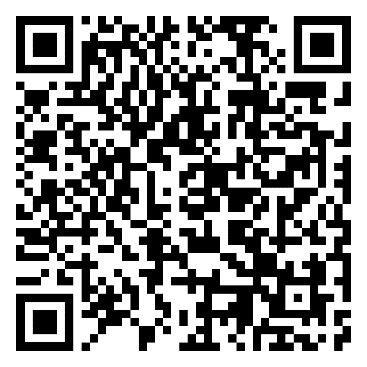 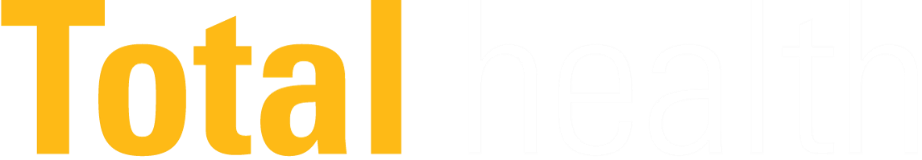 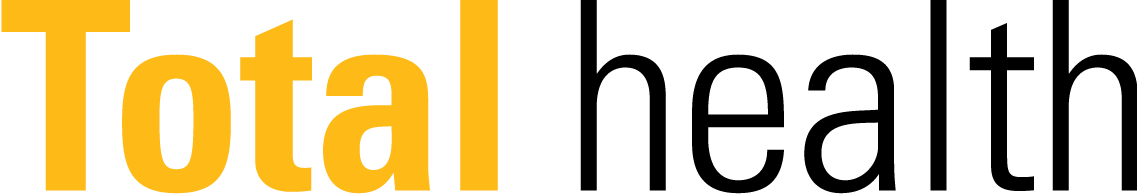 Q4 TOTAL HEALTH HIGHLIGHT


Taking Time for You

Work/Life Balance| Self-Care
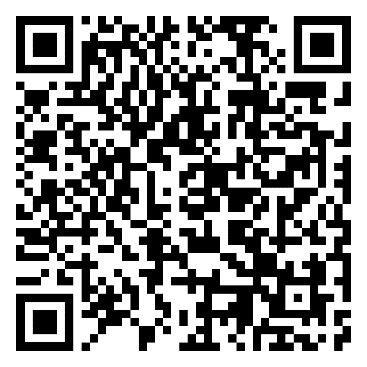 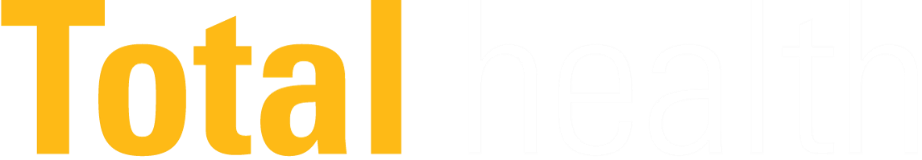 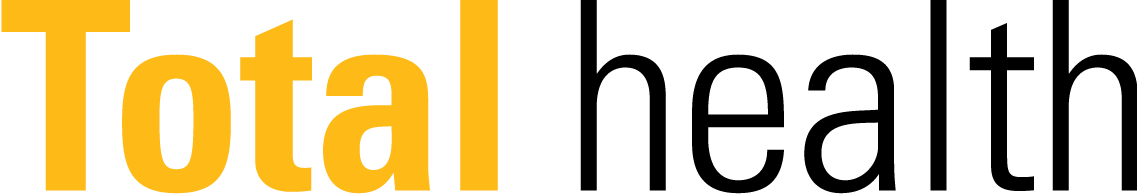 Q4 TOTAL HEALTH HIGHLIGHT


Taking Time for You

Work/Life Balance| Self-Care
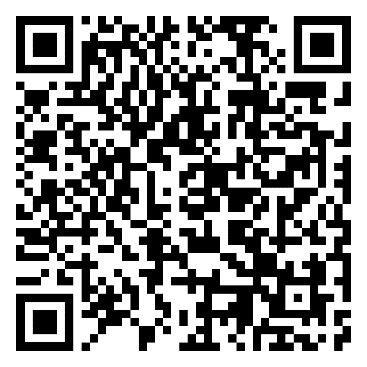 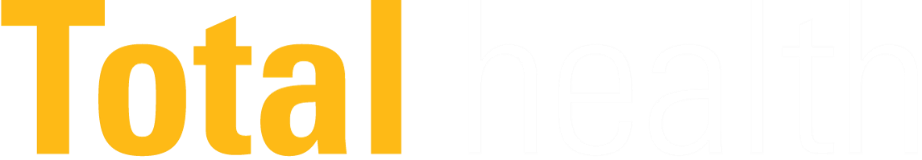 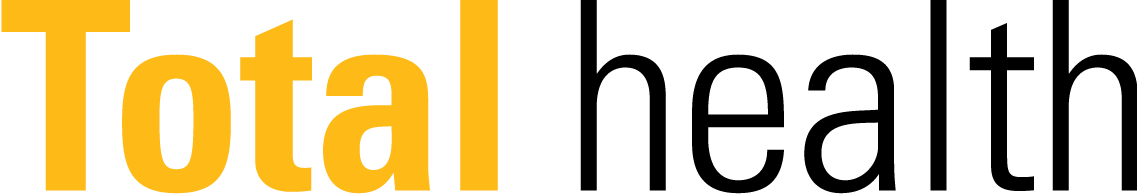 Q4 TOTAL HEALTH HIGHLIGHT


Taking Time for You

Work/Life Balance| Self-Care
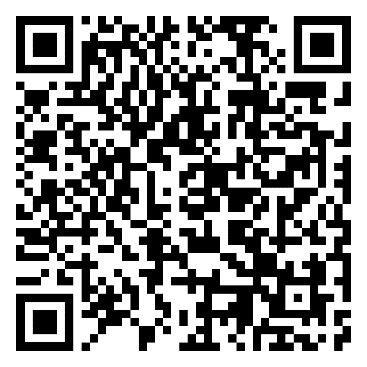 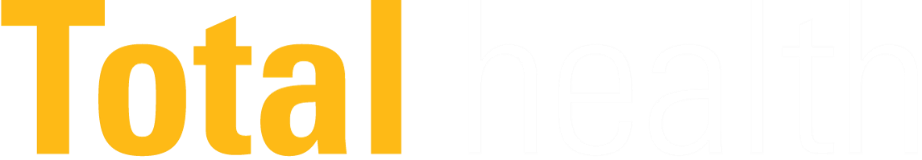 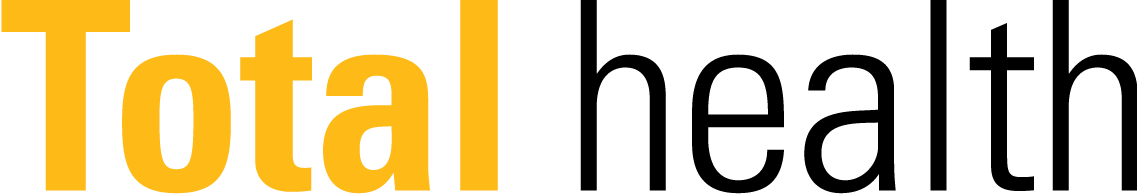